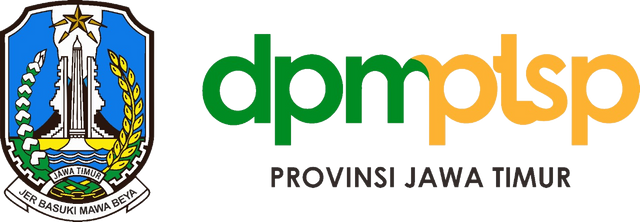 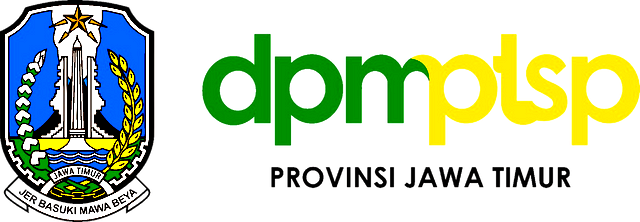 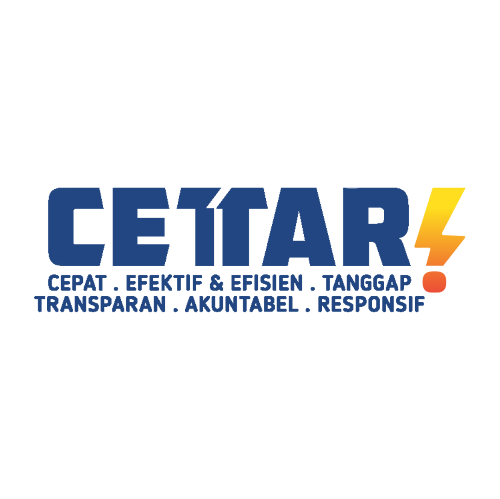 PENANGANAN PENGADUAN DAN KONSULTASI MELALUI
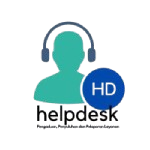 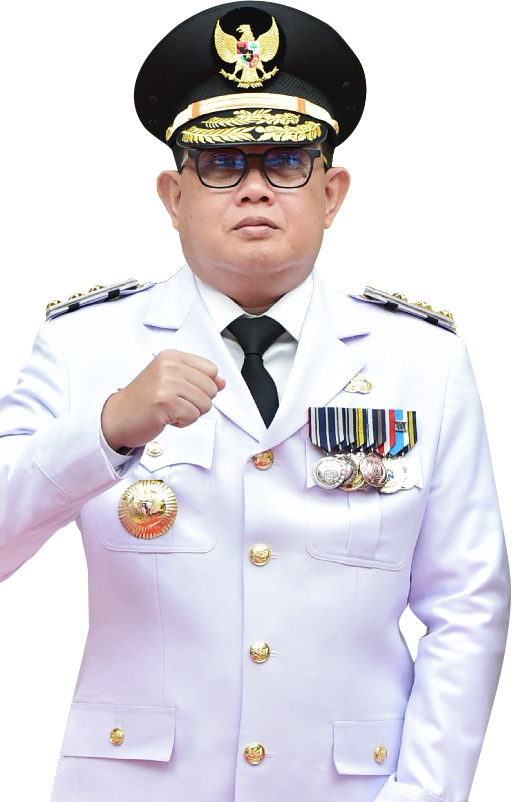 APLIKASI HELPDESK
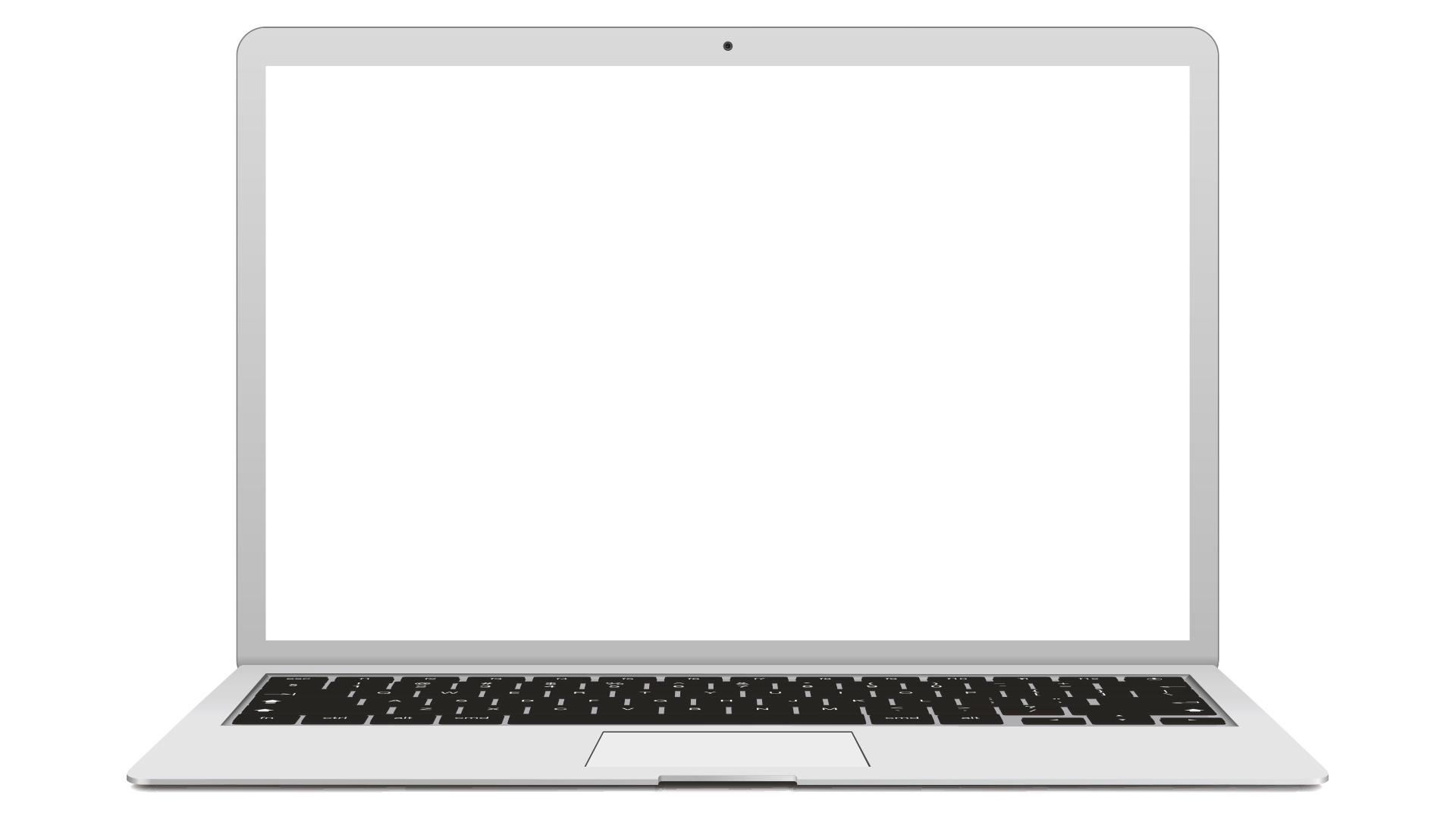 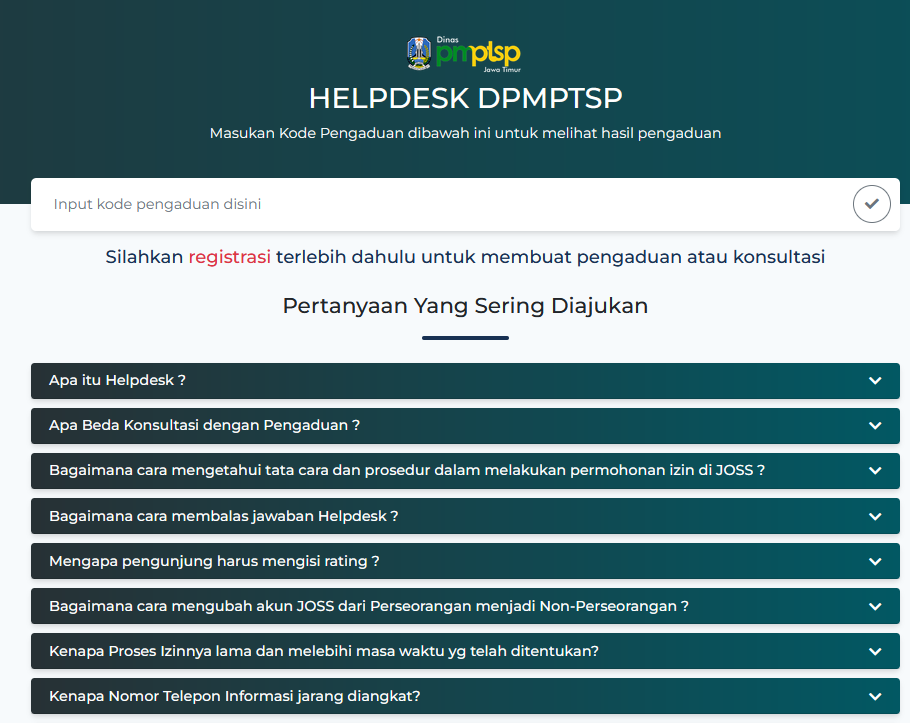 Ruang RAPAT ARJUNO, 
bakorwil Malang
Kamis, 1 Agustus 2024
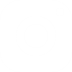 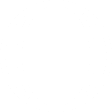 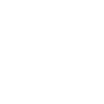 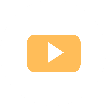 1
dpmptsp.jatimprov.go.id
dpmptsp.jatim
DPM PTSP Jawa Timur
PERGUB NO 88 TH 2022
Aplikasi Perizinan
Penyelenggaraan pelayanan perizinan yang mengedepankan transparansi, kepastian hukum, waktu, biaya, bebas korupsi  dan pungutan liar,  serta mengutamakan kepuasan pemohon.
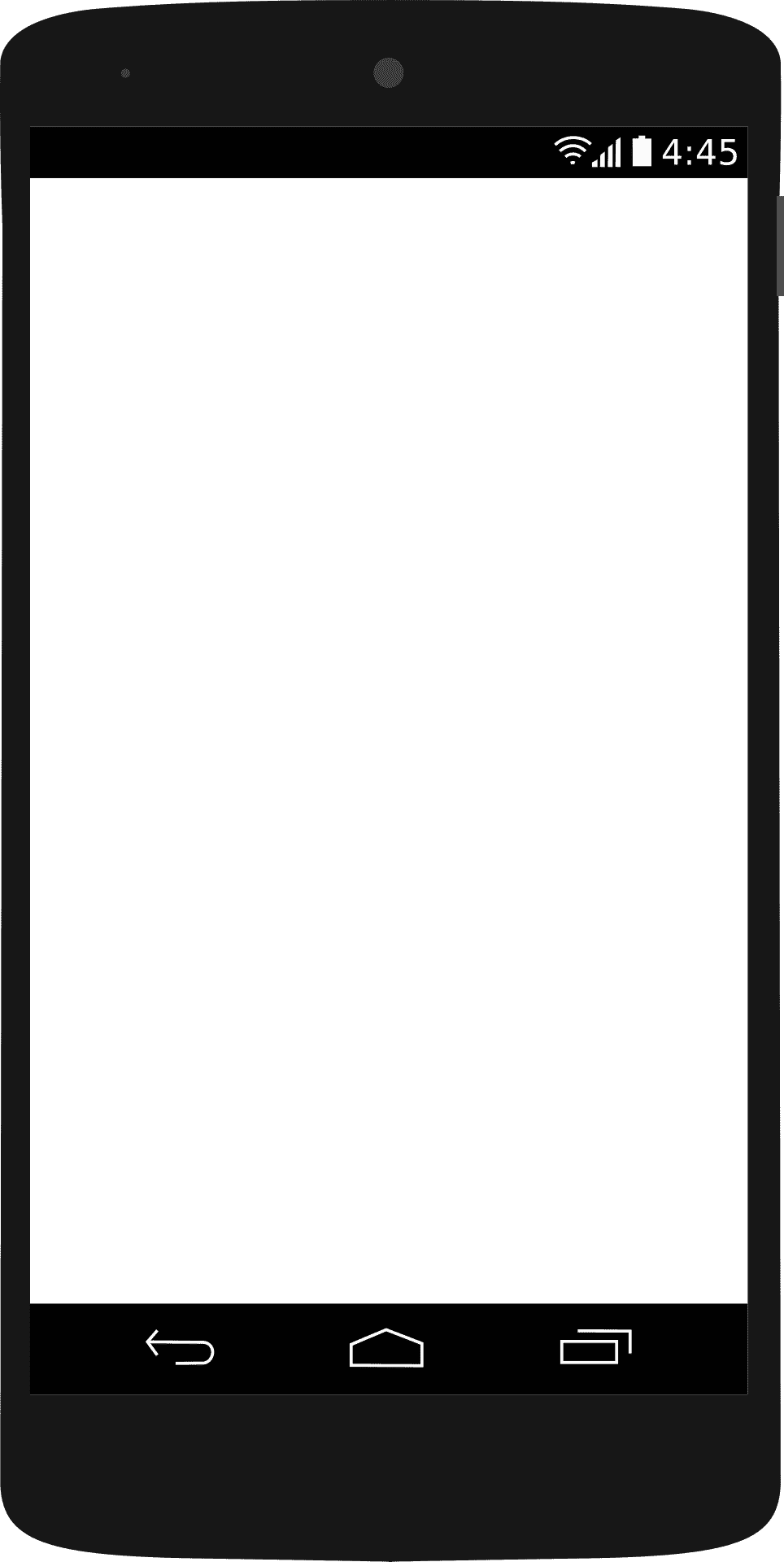 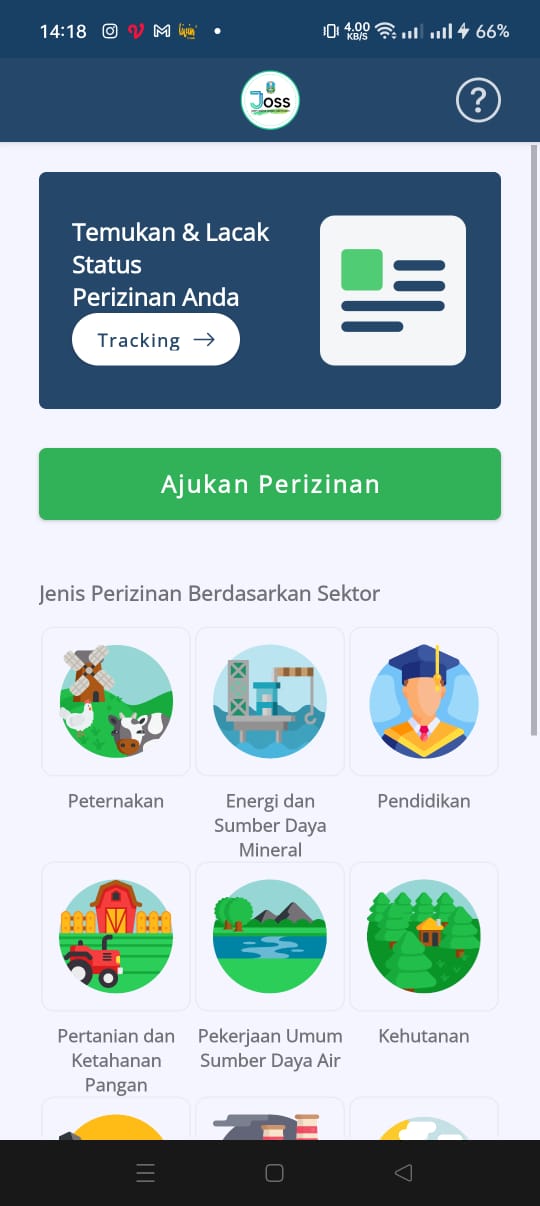 JOSS (Jatim Online Single Submission) adalah sebuah sistem elektronik terintegrasi yang dibangun DPMPTSP Provinsi Jawa Timur untuk mempermudah pelayanan perizinan yang menjadi kewenangan Provinsi Jawa Timur.
Fitur JOSS :
Mempunyai Aplikasi Smartphone Berbasis Android bernama JOSS GANDOS (Jatim Online Single Submission Goes to Android Operating System)
Sistem Tracking Perizinan melalui Website dan Android
Implementasi TTE (Tanda Tangan Elektronik) Kerjasama dengan BSrE-BSSN
Implementasi KSWP Kerjasama dengan DJP
Implementasi Konfirmasi NIK, Kerjasama dengan DP3AK-Kemendagri
Implementasi Helpesk sebagai media pengaduan dan konsultasi
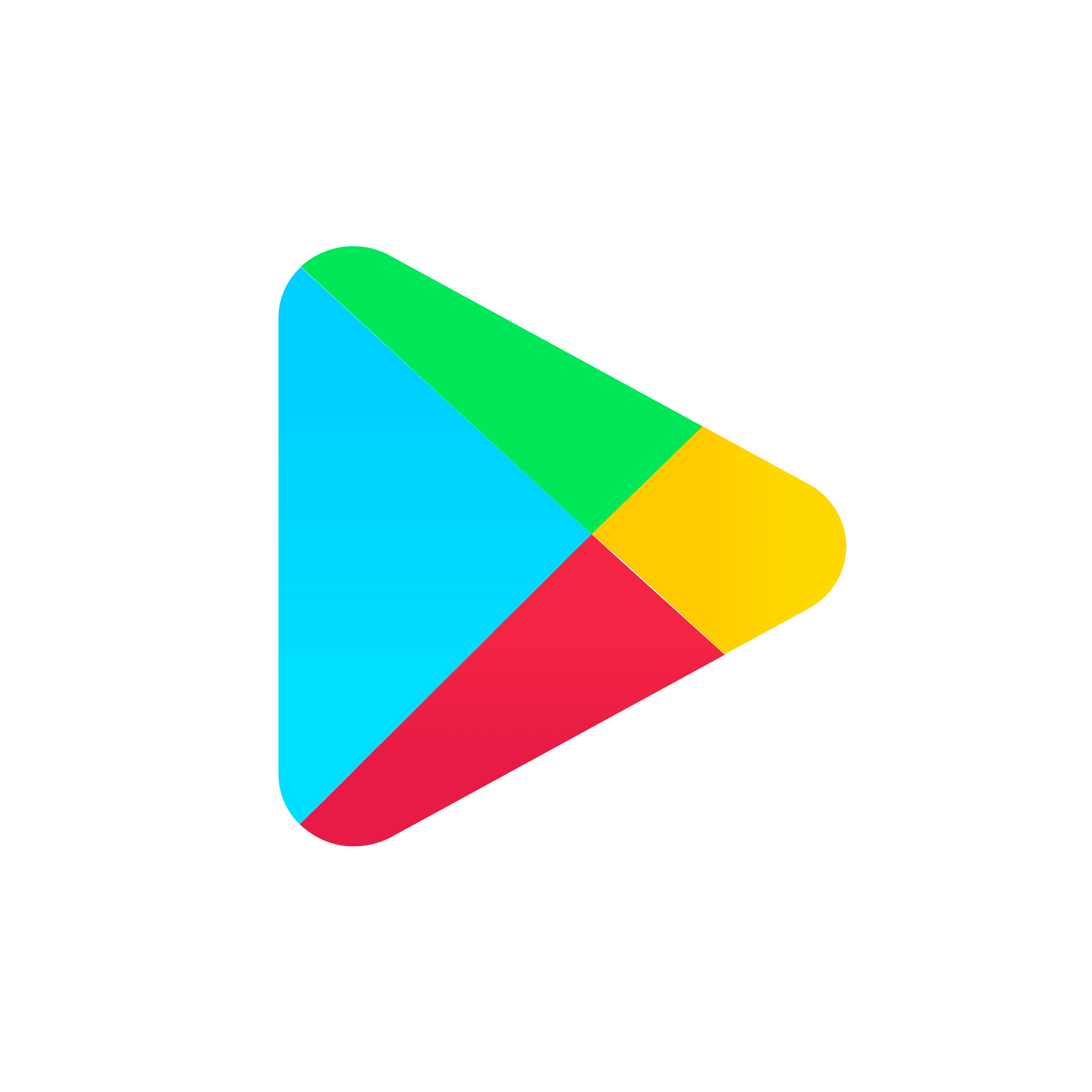 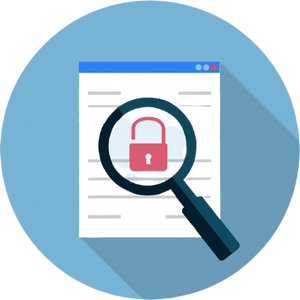 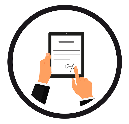 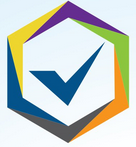 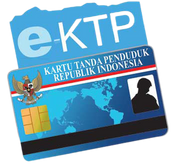 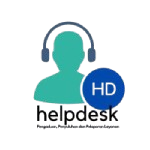 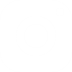 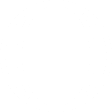 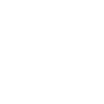 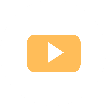 2
dpmptsp.jatimprov.go.id
dpmptsp.jatim
DPM PTSP Jawa Timur
APLIKASI HELPDESK
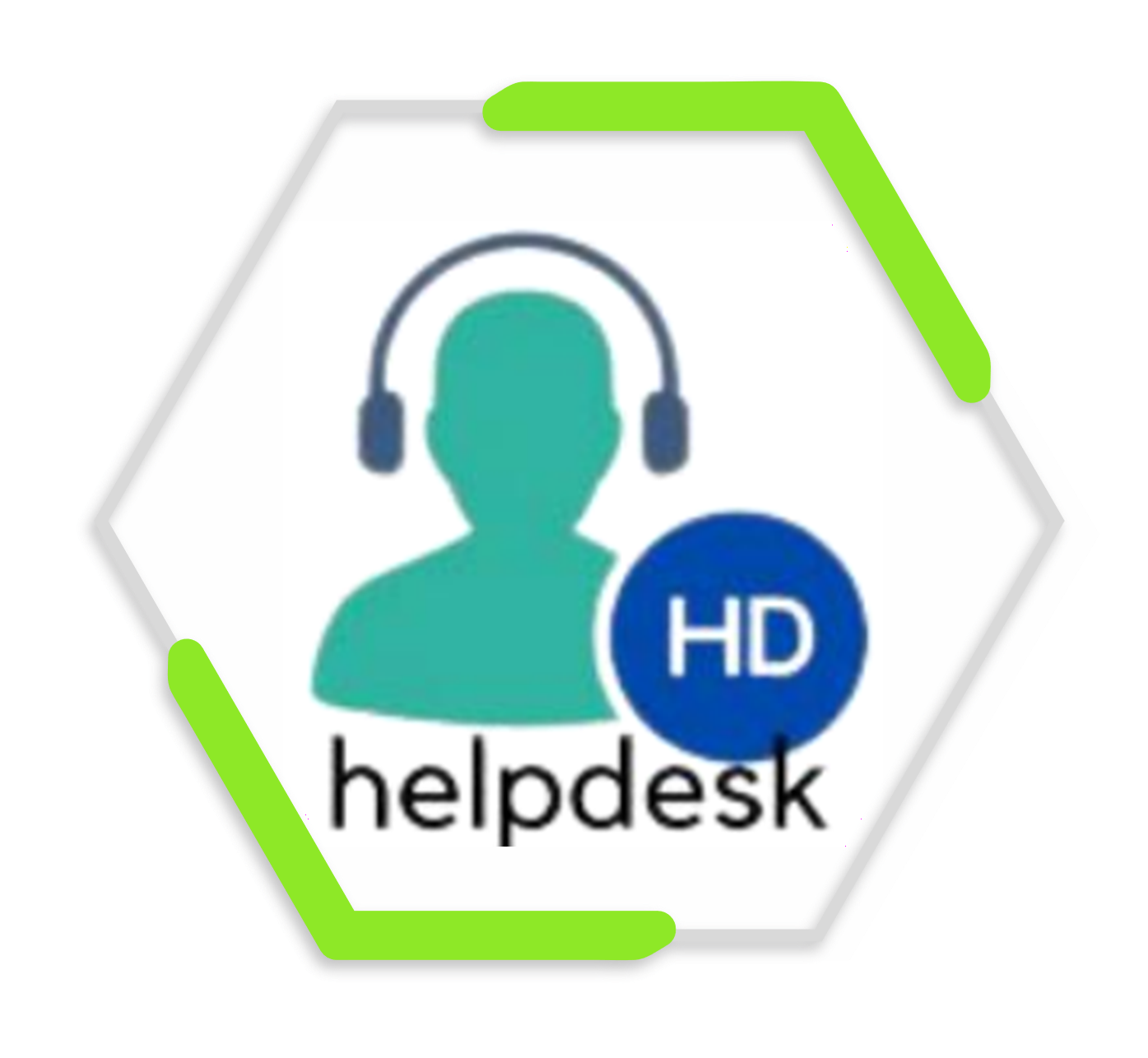 Sebuah portal pendamping aplikasi JOSS untuk pemohon izin  bertanya maupun mengadu terkait dengan proses perizinan yang ada di DPMPTSP Provinsi Jawa Timur.

Adapun layanan pada Helpdesk terdiri dari :
Konsultasi
Konsultasi berguna untuk mencari tahu lebih lanjut terkait info-info izin maupun rekomendasi teknis yang akan pemohon ajukan

2. Pengaduan
Pengaduan berguna untuk menindaklanjuti permasalahan perizinan, baik proses maupun prosedur.
Masyarakat / pemohon / pengguna layanan DPMPTSP dapat berkonsultasi dan melakukan pengaduan terkait proses perizinan pada DPMPTSP Provinsi JawaTimur. Layanan ini dapat diakses melalui website resmi DPMTSP Provinsi Jawa Timur
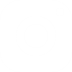 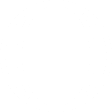 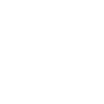 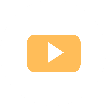 3
dpmptsp.jatimprov.go.id
dpmptsp.jatim
DPM PTSP Jawa Timur
Dasar Hukum
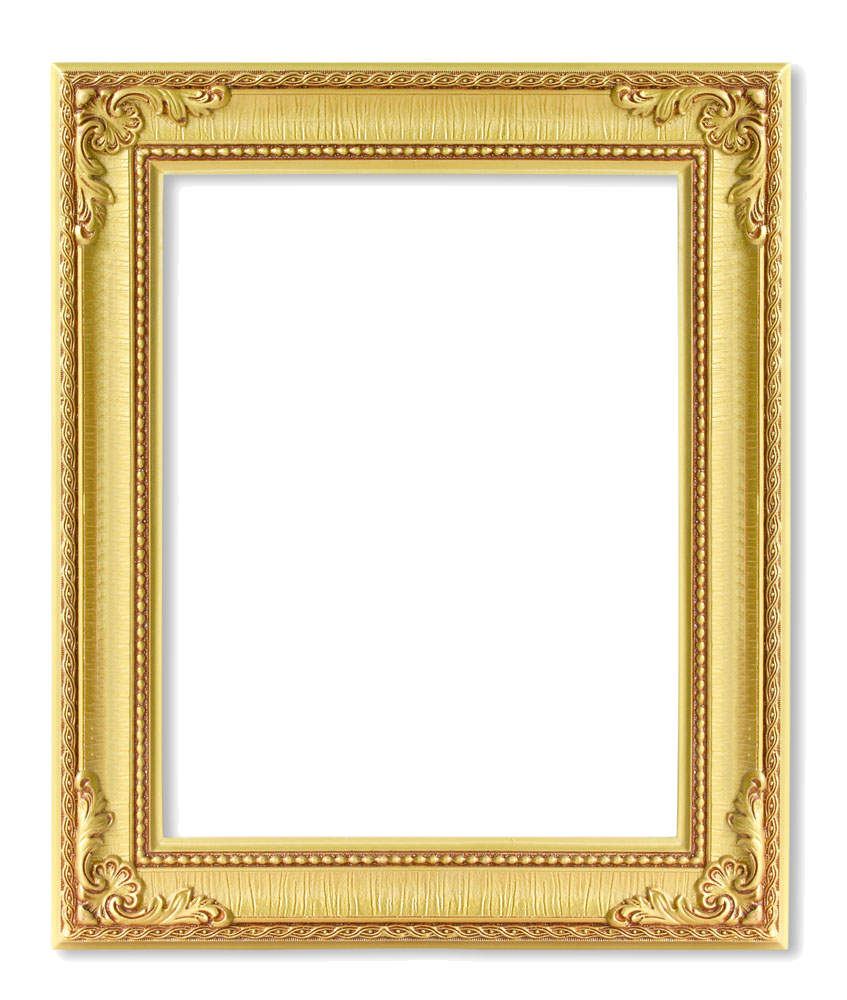 Keputusan Kepala Dinas Penanaman Modal dan Pelayanan Terpadu Satu Pintu Provinsi Jawa Timur Nomor 188 / 462 / 116.8 / 2024
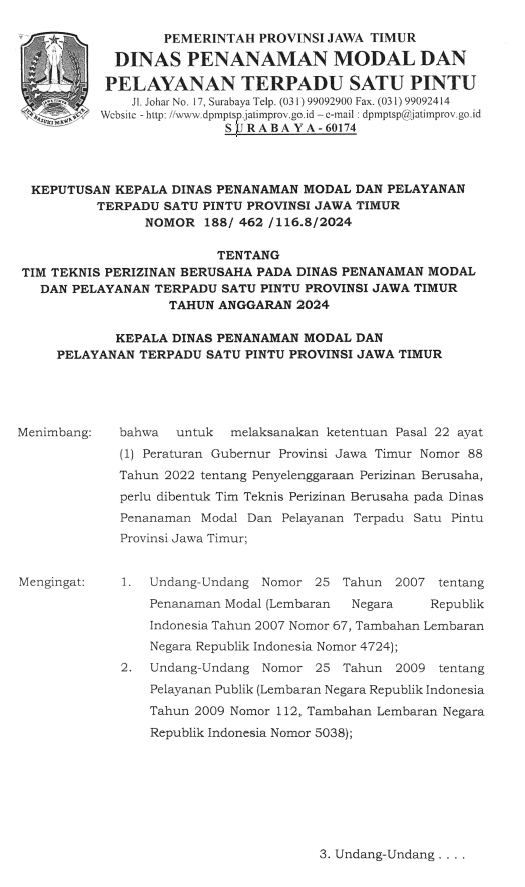 Mengatur Susunan Tim beserta Uraian Tugas dan Jabatan Tim Teknis Perizinan Berusaha Pada Dinas Penanaman Modal dan Pelayanan Terpadu Satu Pintu Pemerintah Provinsi Jawa Timur.
Tim Teknis Helpdesk Terdiri dari:
Koordinator Substansi Pengaduan, Penyuluhan dan Pelaporan Layanan
2 Orang Operator Helpdesk Dari DPMPTSP
3 Orang Admin Helpdesk dari DPMPTSP
4 Orang Pengelola Laporan Helpdesk dari DPMPTSP
28 Orang Tim Teknis Helpdesk perwakilan dari Perangkat Daerah di 18 Sektor Perizinan
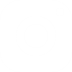 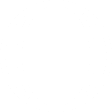 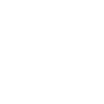 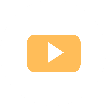 4
dpmptsp.jatimprov.go.id
dpmptsp.jatim
DPM PTSP Jawa Timur
Tampilan Awal Aplikasi Helpdesk
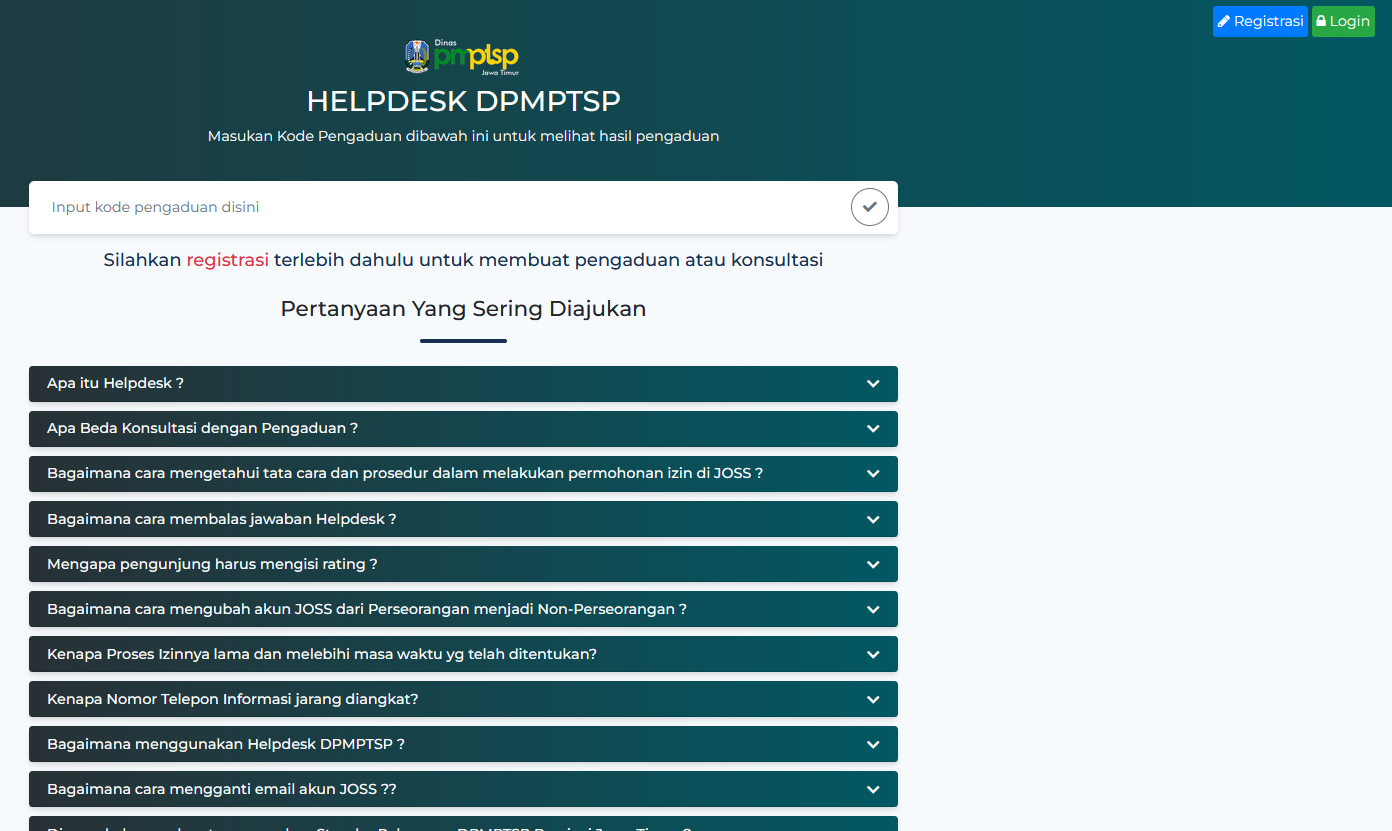 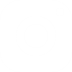 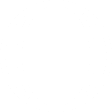 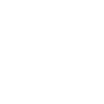 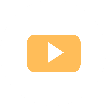 5
dpmptsp.jatimprov.go.id
dpmptsp.jatim
DPM PTSP Jawa Timur
Tampilan Aplikasi Helpdesk
Pengaduan
Konsultasi
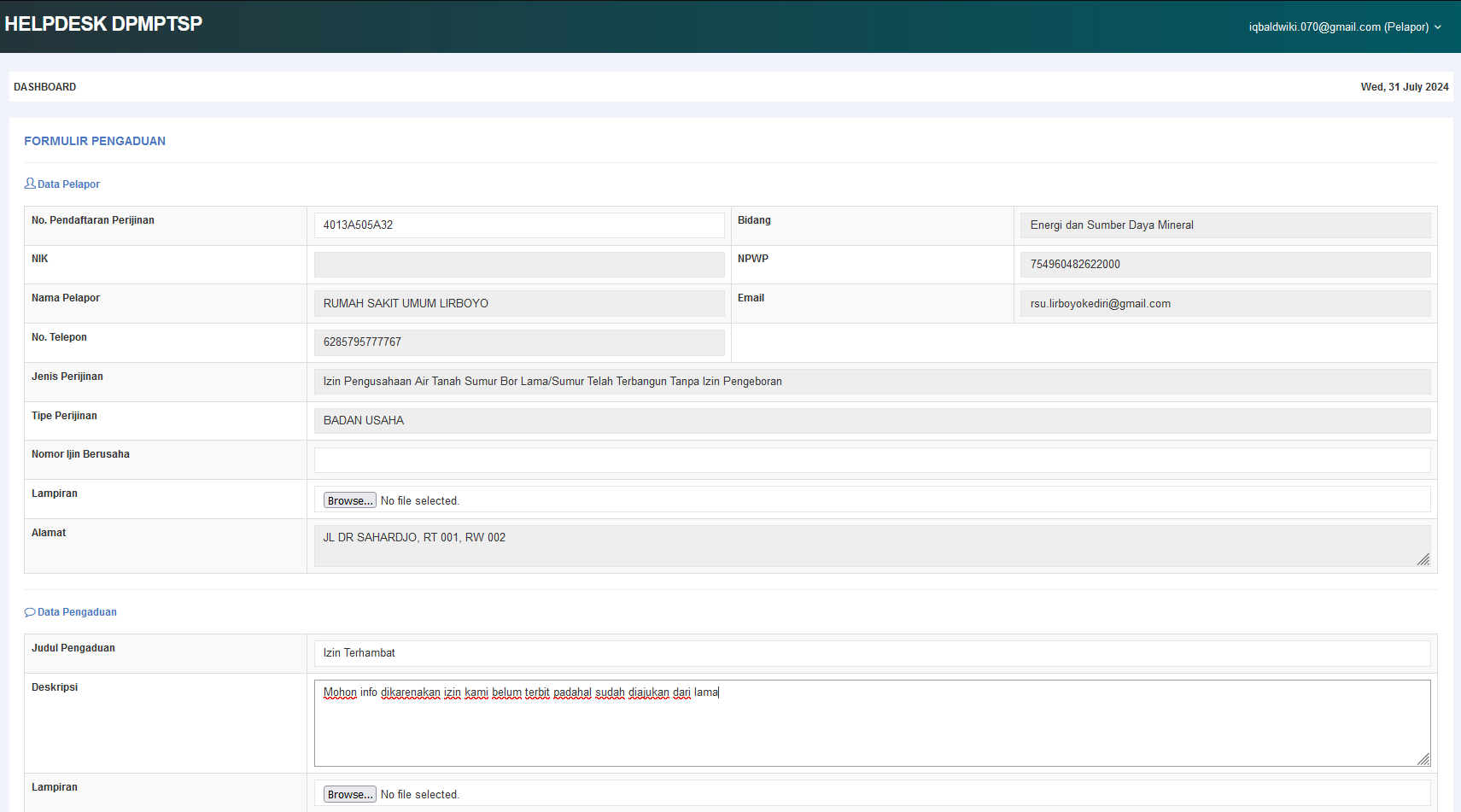 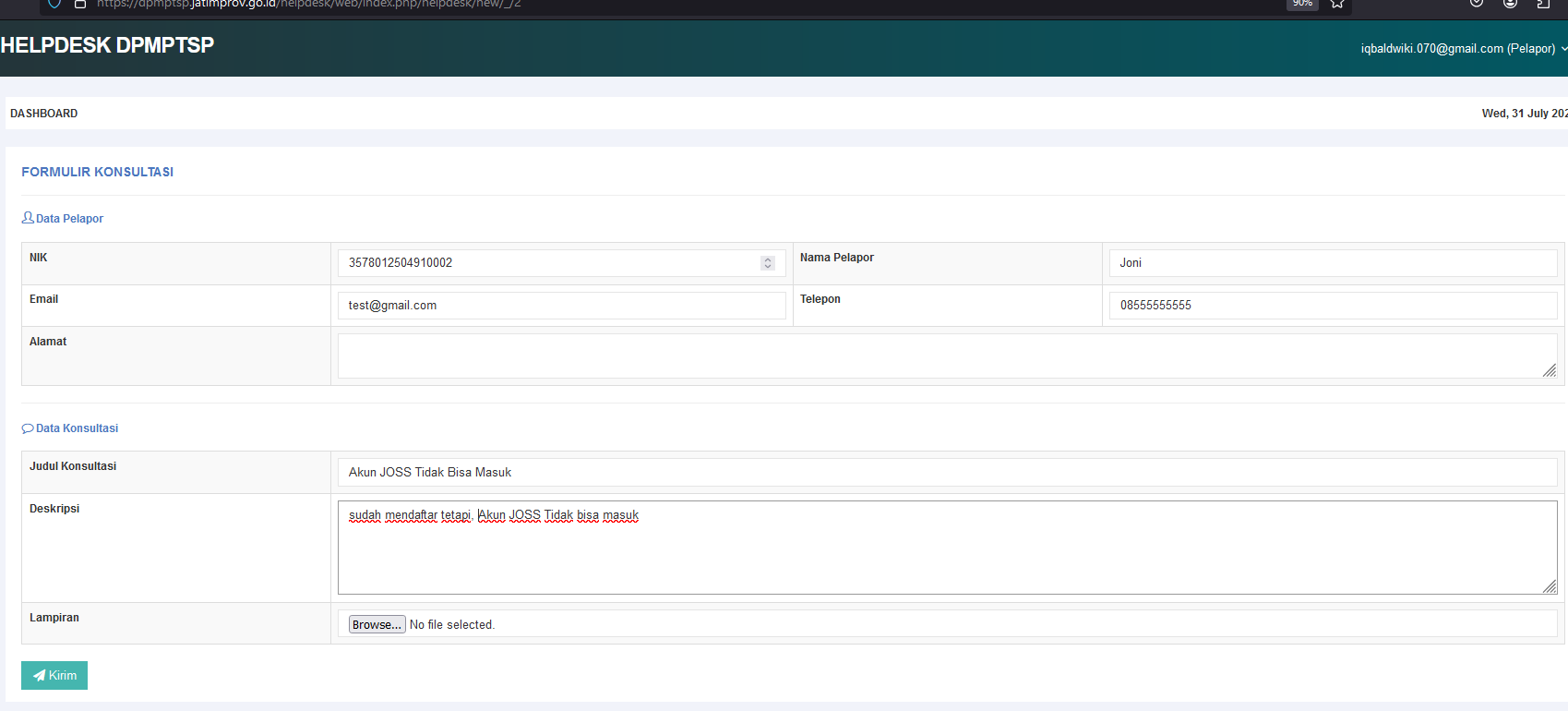 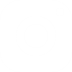 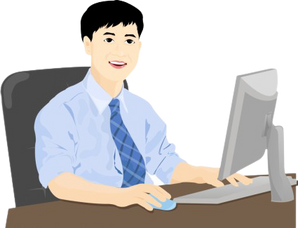 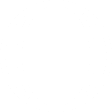 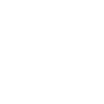 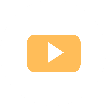 6
dpmptsp.jatimprov.go.id
dpmptsp.jatim
DPM PTSP Jawa Timur
Alur Konsultasi dan Pengaduan melalui Helpdesk
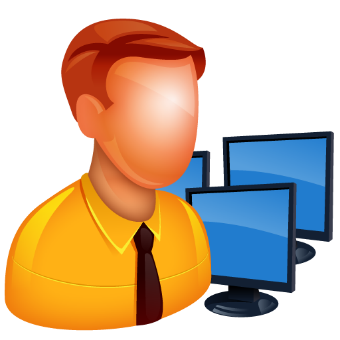 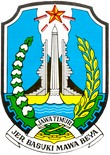 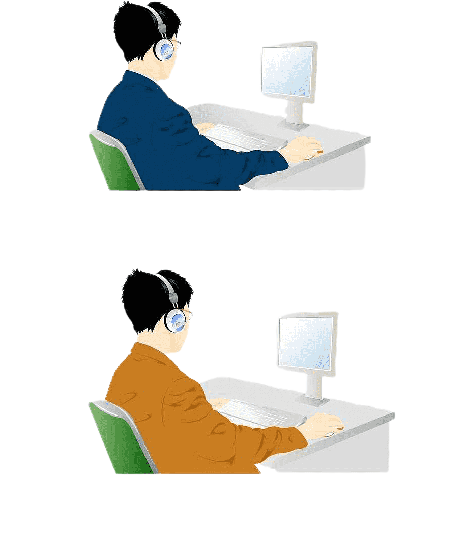 Pengguna
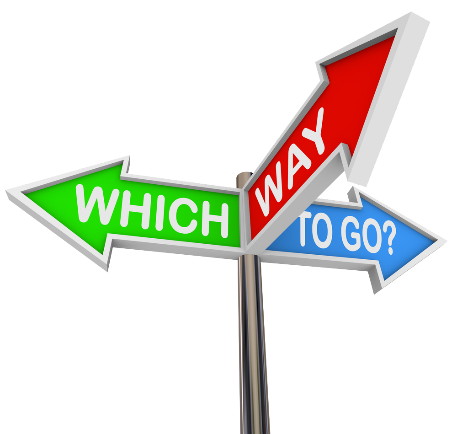 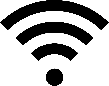 OPD Teknis
Memilah dan Mene-ruskan Konsultasi dan/atau pengaduan
Meneruskan ke Admin jika pertanyaan tentang teknis aplikasi
Konsultasi dan/atau pengaduan secara online
Operator Helpdesk
Admin Helpdesk
Meneruskan ke Koordinator P3L jika pertanyaan tentang teknis perizinan
Mendaftar dengan cara membuat akun
Jika Konsultasi dan/atau Pengaduan kurang jelas dikembalikan
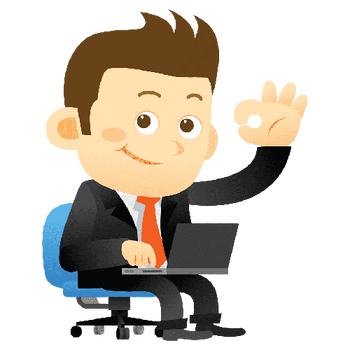 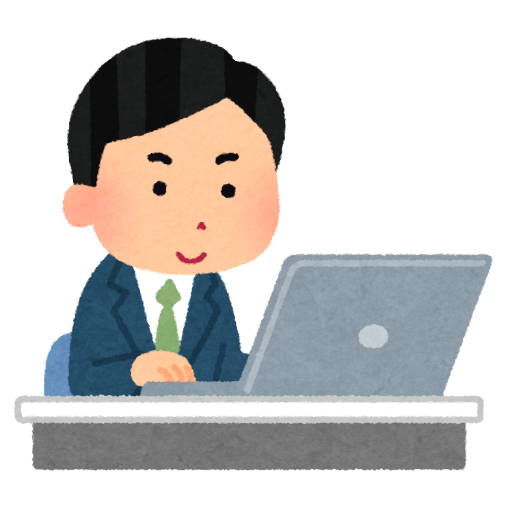 Jangka Waktu  Pemrosesan Helpdesk maksimal 5 hari kerja
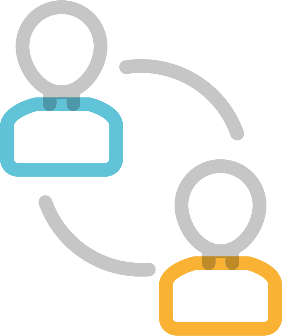 Admin Helpdesk Menjawab pertanyaan terkait teknis aplikasi
Meneruskan ke OPD Teknis terkait pertanyaan teknis perizinan
Koordinator P3l Melakukan Validasi Jawaban OPD Teknis dan meneruskan ke pengguna Helpdesk
Pengguna mendapat Konfirmasi Jawaban Konsultasi dan/atau Pengaduan
OPD Teknis
Koordinator Substansi P3L
OPD Teknis menjawab  pertanyaan terkait teknis perizinan
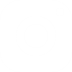 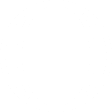 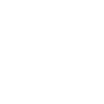 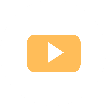 7
dpmptsp.jatimprov.go.id
dpmptsp.jatim
DPM PTSP Jawa Timur
Alur Konsultasi dan Pengaduan melalui Helpdesk
Rekap Konsultasi
Rekap Pengaduan
*Data diambil dari Aplikasi Helpdesk T1 Januari 2024 – 31 Juli 2024
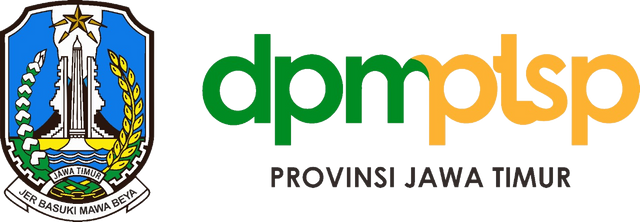 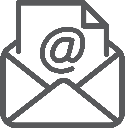 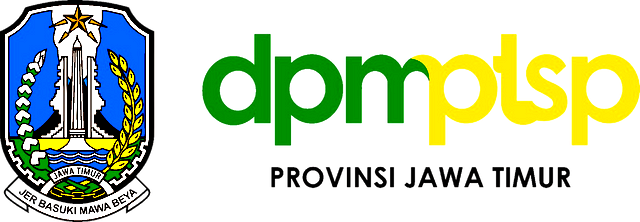 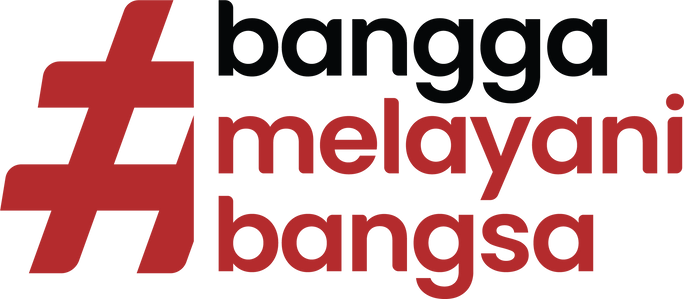 dpmptsp@jatimprov.go.id

031 990 92 900

dpmptsp.jatimprov.go.id

dpmptsp.jatim

DPMPTSP Jawa Timur
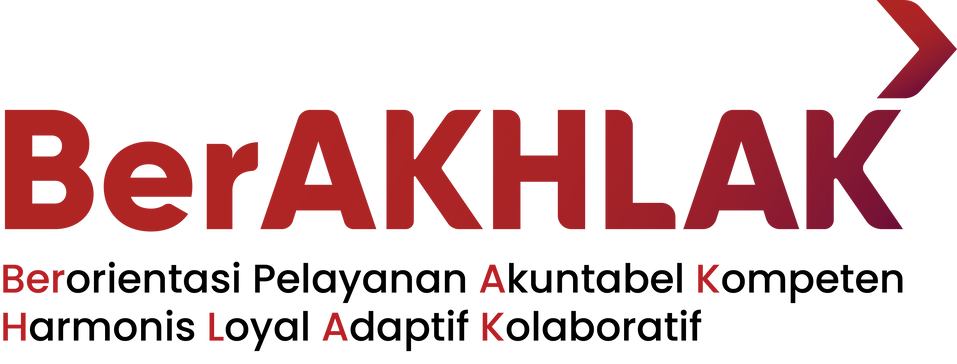 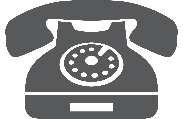 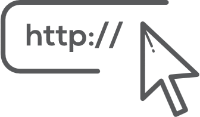 Terima Kasih
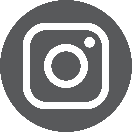 Link Download Materi
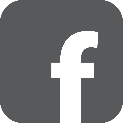 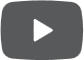 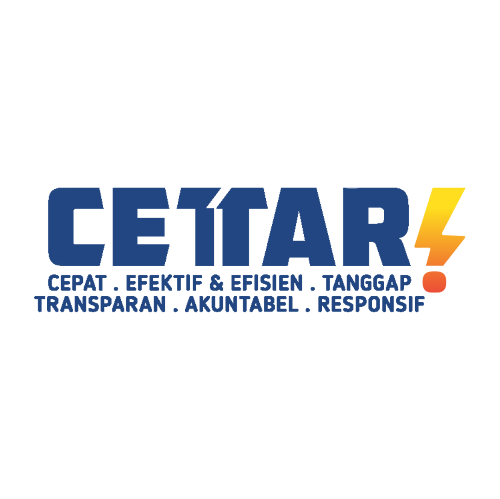 https://s.id/helpdesk01082024
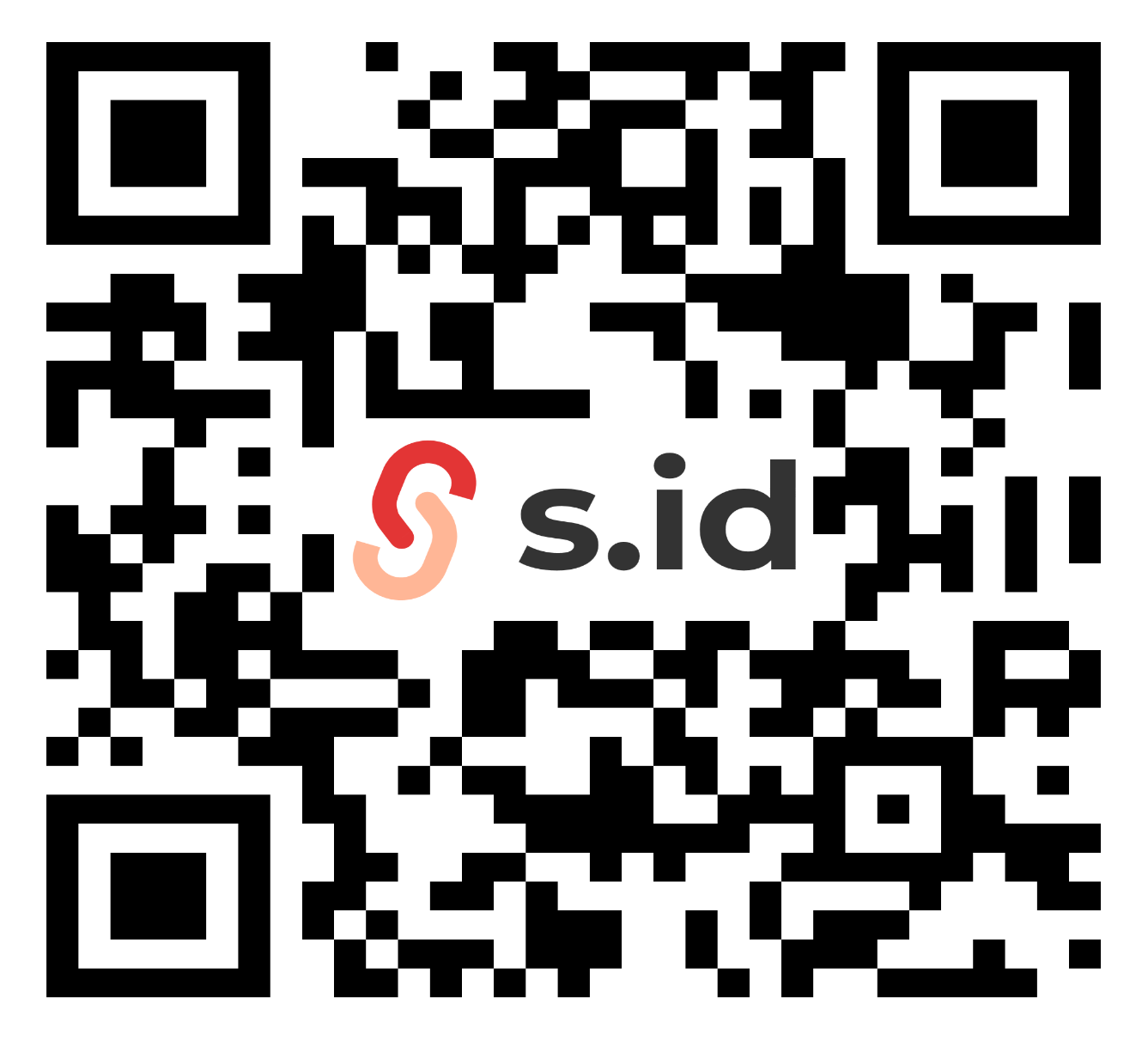